НЕПРОМЕНЉИВЕ РЕЧИ
ПРИЛОЗИ
Здраво, ја сам МУДРИЦА. Пробаћу да ти покажем неке „цаке“ како би лакше упамтио нову лекцију! Када год видиш лампицу, то ти је моја помоћ!
Ево идеје како ћеш запамтити име ове НЕПРОМЕНЉИВЕ врсте речи! Сети се пљескавице. Питаш се зашто? Ево одговора: када купујеш пљескавицу, увек те питају шта желиш од прилога. Ти онда одговориш: салату, кечап, мајонез... Прилоге стављаш да би „појачао“, „побољшао“ укус пљескавице. Слично је и са прилозима у ГРАМАТИЦИ. Прилози служе да би „побољшали“ реченицу, да би је употпунили, дали што више информација (ГДЕ се радња врши, КАДА се радња врши, КАКО, ЗАШТО, КОЛИКО)
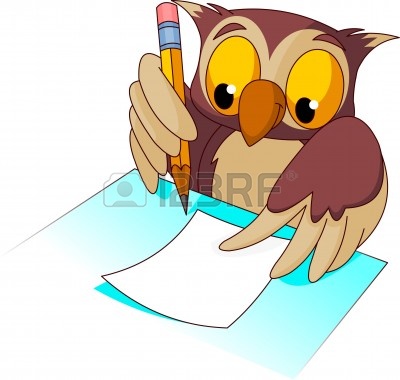 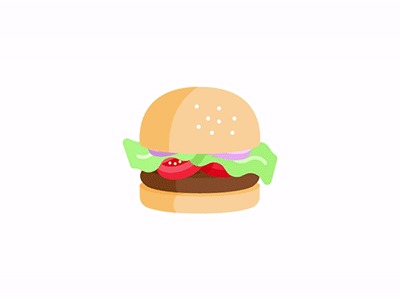 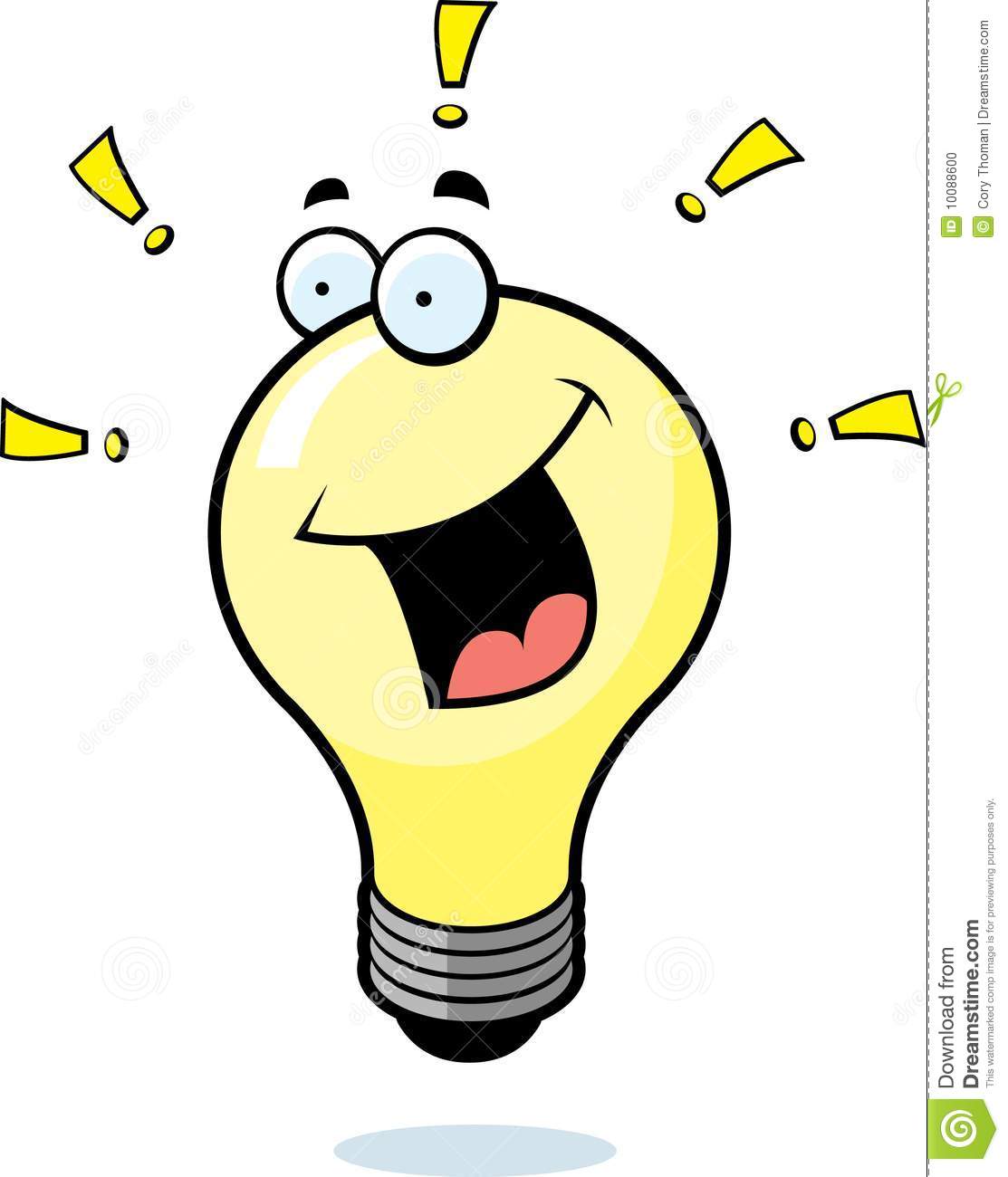 Милан пажљиво вози бицикл.               (КАКО?) ПРИЛОГ ЗА НАЧИН
Синоћ смо гледали занимљив филм.      (КАДА?) ПРИЛОГ ЗА ВРЕМЕ
Књиге стави горе, на полицу.                  (ГДЕ?) ПРИЛОГ ЗА МЕСТО
Успавао сам се, зато сам закаснио.       (ЗАШТО?) ПРИЛОГ ЗА УЗРОК
Кажу да треба јести много воћа, а мало слаткиша.  (КОЛИКО?) ПРИЛОГ ЗА КОЛИЧИНУ
Иако прилоге сврставамо у непроменљиве речи, неки од њих могу да промене свој облик како би исказали мање или више изражену особину исте радње:
 
Ана лепо пише, Милица пише лепше, али ја пишем најлепше.
 
Ја сам дошла касно, сестра још касније, а брат најкасније.
 
Поређење прилога назива се компарација.
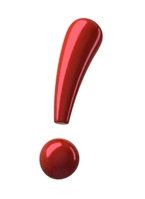 Неки прилози имају исти облик као описни придеви у средњем роду, па при одређивању врсте речи треба обратити пажњу да ли се дата реч односи на глагол или на именицу:
У првом случају високо односи се на глагол, одређује радњу и то је ПРИЛОГ, а када се високо односи на именицу дрво у питању је придев.
Попео се високо на високо дрво.
ЗА ВРЕМЕ
када, јуче, данас, летос, тада…
ЗА НАЧИН
како, брзо, гласно, лепо, јасно…
ЗА МЕСТО
где, горе, доле, далеко, напољу…
ПРИЛОЗИ
ЗА УЗРОК
зашто, зато, стога
ЗА КОЛИЧИНУ
колико, много, мало, оволико, довољно…